La Fausse Réalité: 3 Exemples
Les Fausses Realities
Friends – Les gens sont toujours dans le café. 
Grey’s Anatomy - Presque tous les médecins sont beaux!
CSI - La salle de laboratoire est toujours sombre.
Friends
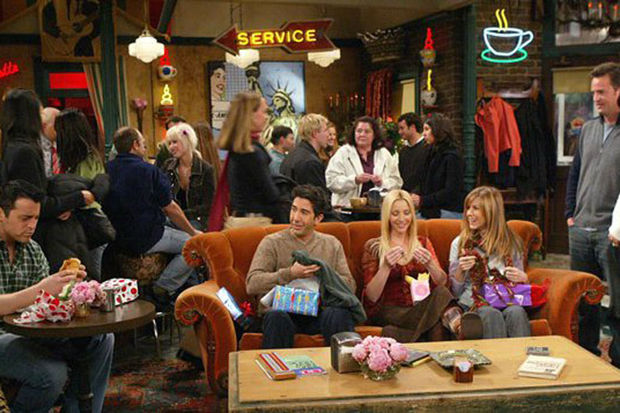 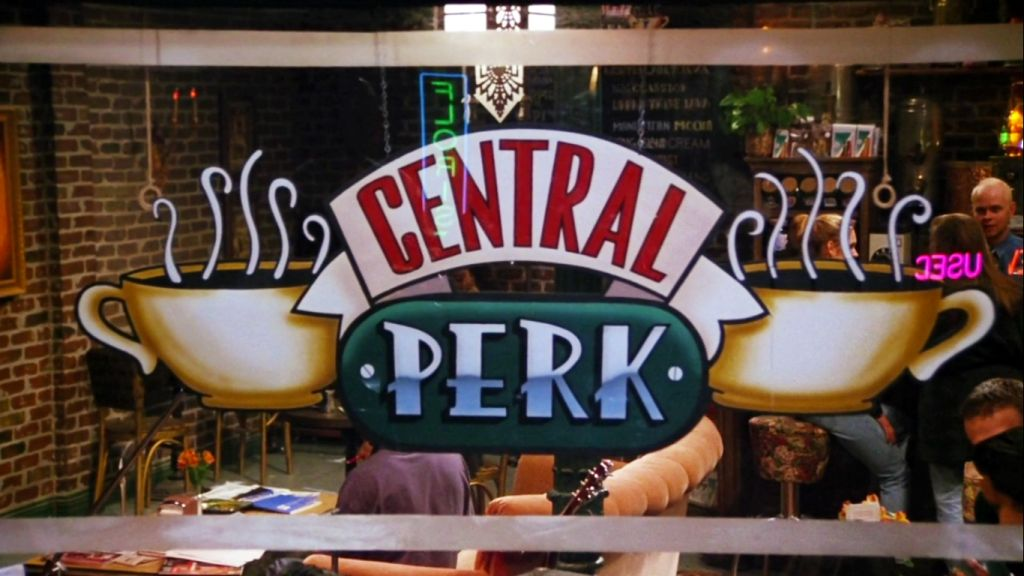 Grey’s Anatomy
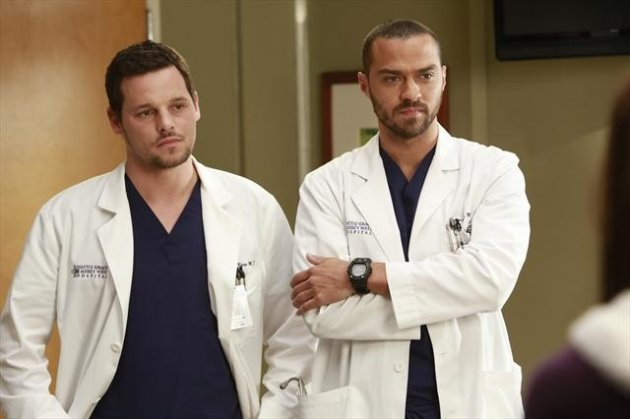 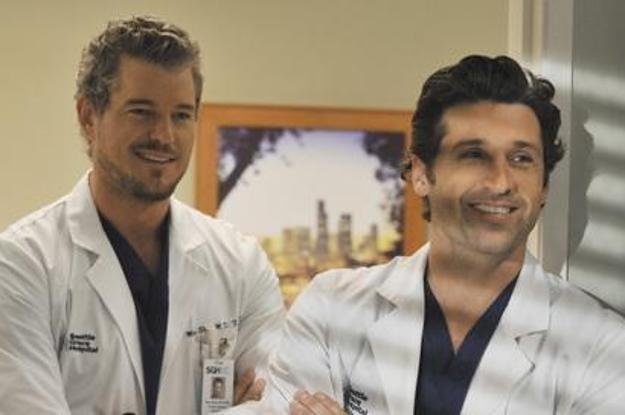 CSI
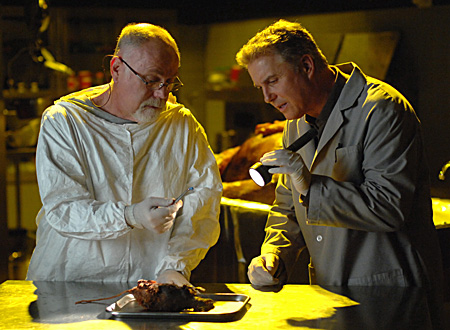 Miniprojet 2
Présenter les fausses réalités observes dans une émission de télévision.